What a Day!
The day did not start well today. First thing this morning, mum asked me to help her with the breakfast – just to put the cereal on the table. I said ‘No’.
 
She was cross.
 
Then my little brother, Charlie, knocked his juice over. I was not going to pick it up. He is always doing that. He began to cry. Dad was annoyed and told me to pick it up.
 
‘No’, I replied again, ‘why should I? He’ll only knock it over again. Mum, have you got my stuff ready for swimming today and I want a chocolate biscuit for my packed lunch not a mouldy old cereal bar.’
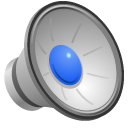 Mum stopped what she was doing. She didn’t look very happy and asked me what was the matter and why was I so cross. She made me sit down and think about what I had said.
 
Dad explained that everyone has bad days but life is full of giving and receiving. He asked me to think about what I receive at home – care, love, a packed lunch ready for school, my swimming kit put in my bag and that sometimes it is my turn to give, by helping and being kind.
 
I shrugged my shoulders and said nothing, I still felt cross. ‘Come on Ethan,’ called Dad, ‘you don’t want to be late for school when it is swimming today.’
Dad and I walked to school. When I got there, I didn’t say goodbye but rushed into the playground.
 
During prayers in the morning, I thought about what had happened earlier. I felt miserable. I knew I had been selfish. When we got on the coach to go swimming, I saved a seat by the window for my friend Connor, because I knew he liked that seat. 
 
‘Thanks,’ he said with surprise. When we got into pairs, I let Connor choose which float we were going to use. 
 
On the way back to school, Connor said how much he had enjoyed the lesson today and that I was a good friend. I felt really good.
When I got home I gave mum and Dad a hug and told them I was sorry, and said, ‘I think it is more fun when you give.’ We all had a happy evening.